Nennt die Schulfächer nach dem Bild!
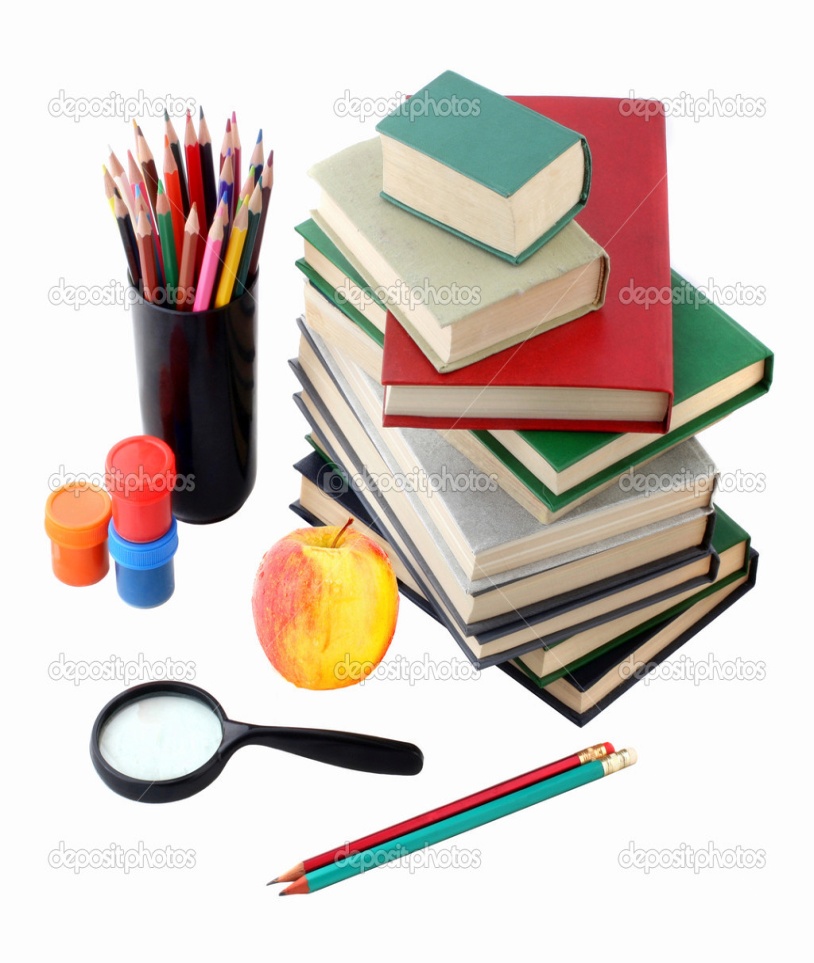 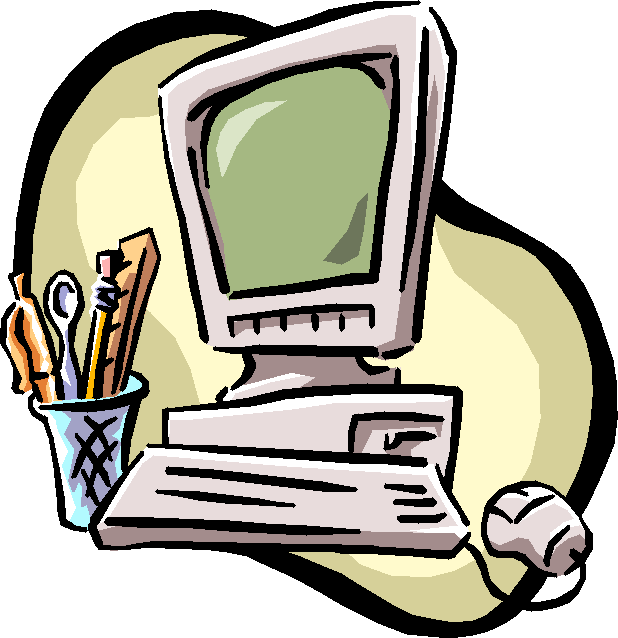 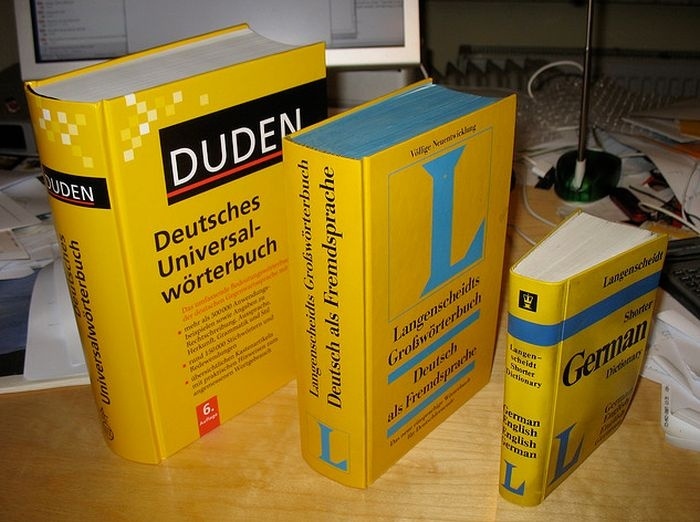 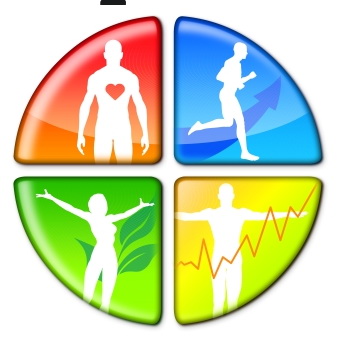 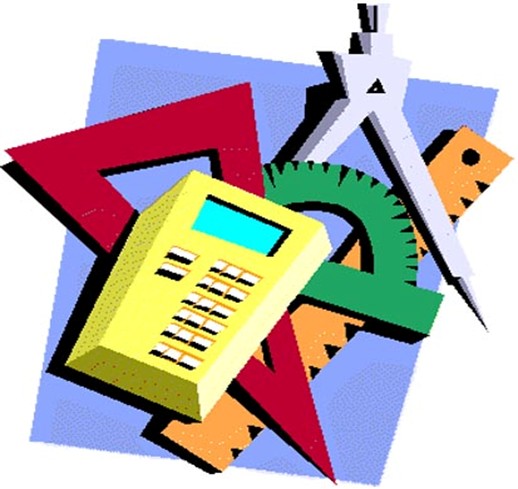 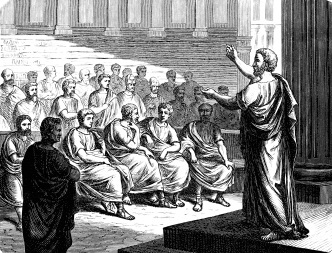 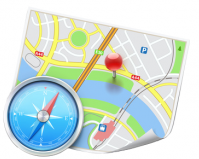